Maria Montessori o wychowaniu dzieckaw rodzinie. Odniesienie do współczesności
11 lutego 2016 r.
Maria Montessori( 1870 – 1952 )
Maria Montessori1870 - 1952
……zaliczana jest do głównych reprezentantów „nowego wychowania” i współczesnej pedagogiki alternatywnej. 
Zasłużyła się przede wszystkim w opracowaniunowatorskiej koncepcji edukacji dziecka                       w wieku  przedszkolnym i szkolnym.
Wychowanie…?
Przymuszanie czy wspieranie?
W koncepcji Marii Montessori….
,, Pomóż mi samemu to zrobić  ”
„Nie martw się, mamo, ja nie mogę umrzeć.Mam tyle do zrobienia w życiu!” Maria w wieku 10. lat….
Z synem Mario….
Razem odwiedzali przedszkola…..
Film: Prawdziwa historia Marii Montessori
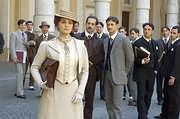 Prawdziwa historia Marii MontessoriUna vita per bambini
Gatunek: Film biograficzny
Kraj: Włochy
Rok produkcji: 2007
Reżyseria: Gianluca Maria Tavarelli
Obsada: Paola Cortellesi, Massimo Poggio, Gianmarco Tognazzi, Alberto Cracco, Alessandro Lucente, Adalberto Maria Merli, Imma Piro 
Scenariusz: Gianmario Pagano, Gianluca Maria Tavarelli
Zdjęcia: Roberto Forza
Muzyka: Marco Betta
Czas trwania: 105 minut
Montaż: Alessandro Heffler
Stacja telewizyjna: Zone Europa
1949wytypowanie M. Montessori do pokojowej nagrody Nobla
06 maja 1952nagła śmierć w małej miejscowości holenderskiej Noordvijk (Zee) ; tam zostaje pochowana
Przesłanie M. Montessori…
„Proszę Was , kochane  dzieci, które wszystko  potraficie, abyście   razem  ze mną budowały pokój na świecie              i pomiędzy ludźmi”.
M. Montessori na znaczku pocztowym i banknocie….
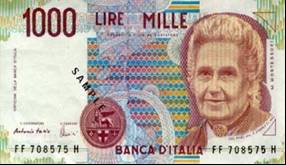 Wychowanie wg M. Montessorii jego cel
Wychowanie jest wspieraniem indywidualnego                 i społecznego rozwoju dziecka .

Celem wychowania jest „normalizacja”,                     czyli wszechstronny rozwój dziecka na miarę jego możliwości.

Co oznacza normalizajca ?
*Samodzielność
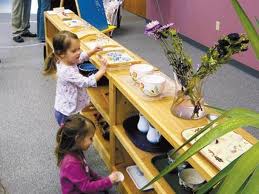 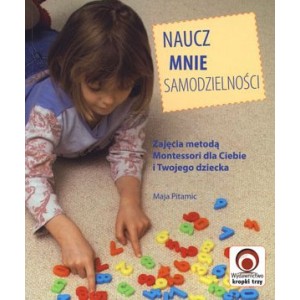 *Odpowiedzialność za siebie, innych i świat
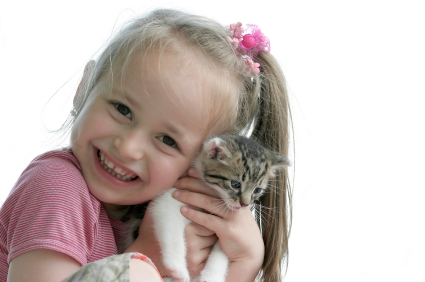 *Pracowitość . Samodyscyplina.
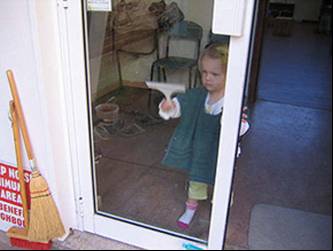 *Wysoki poziom rozwoju społeczno – moralnego
*Miłość do ludzi, świata przyrody                     i kultury
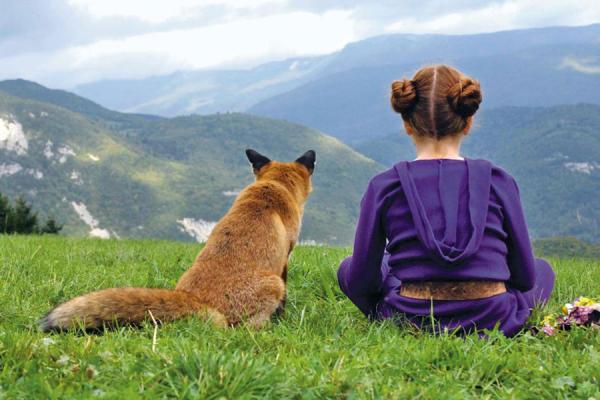 * Umiłowanie pokoju na świecie
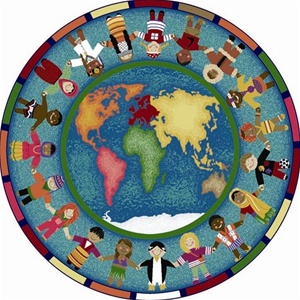 Jaka jest rola otoczenia domowego                 i rodziców?
„Mleko……
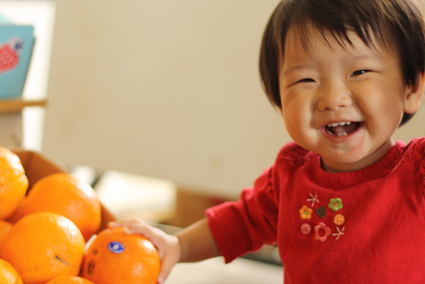 Czyli…..
„Mleko…..
i miłość”
Znaczenie pozytywnych postaw rodziców wobec dziecka…..
Właściwe metody wychowania….
*Przykład  osobisty…..
Właściwe metody wychowania….
*Zadania…….
Np. stałe obowiązki…
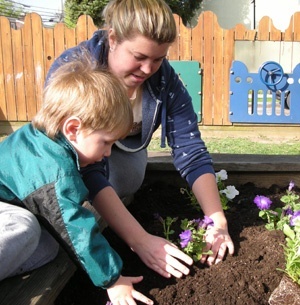 Nagradzanie - okazjonalne!
Cel: 
*Informacja o postępowaniu moralnie dobrym
*Motywacja do podobnych zachowań…
Dialog zamiast kar
Porozumienie bez przemocy
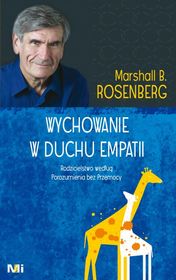 Zaufanie i szacunek                                             a nie nakazy i przymus…
Wychowanie bez przemocy…..
Przygotowane otoczenie w domu
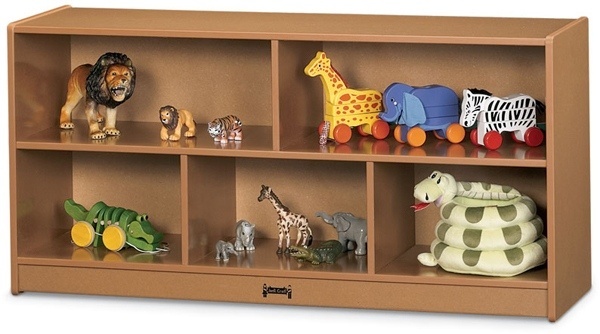 Niskie meble…..
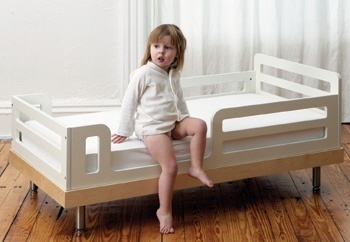 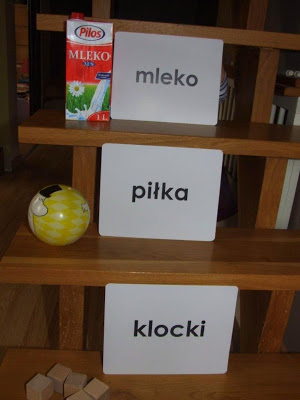 Dostępne wieszaki itp….
Samodzielne czynności dnia codziennego…..
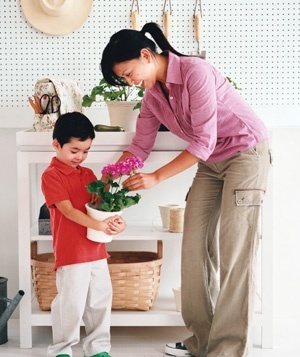 Samodzielne jedzenie….
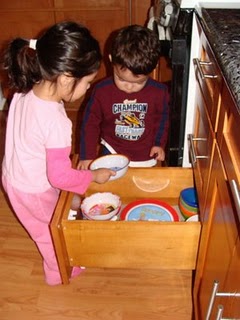 Dostępność w lodówce do produktów….
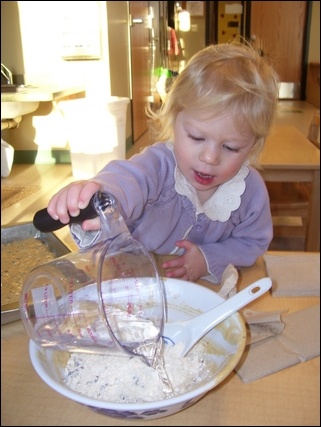 W łazience ……
W przedpokoju…..
A co z mass mediami?
Czas dla dziecka…..
A co z wychowaniem estetycznym?
Malowanie, rysowanie, lepienie z plasteliny, śpiew, taniec, zabawy w teatr– to naturalne zainteresowania dzieci, które w domu są rozwijane…..
Rodzic:
pomocnik, doradca, obserwator, 
cechujący się miłością
do dziecka…….
Miłość i pomoc, to najważniejsze…..
Rodzice podobnie jak nauczyciele
-ogarniają swym ciepłem, ale nie spalają, pomagają, 
lecz nie wyręcza”,ściśle współpracuje z nauczycielami.
Montessori pisała bowiem:
„Jeśli rodzice uświadomią sobie,
 że nie tworzą dziecka,ale pomagają mu stworzyć siebie,
 to będą tymlepiej umieli spełnić swój obowiązek                          i wesprzeć je swą dalekowzrocznością.
 Dziecko może dobrze się rozwijać tylkowtedy, gdy pomoc udzielana mu jest                         w stosownej formie”.
Idea głównaWychowanie: pomaganie a nie urabianie
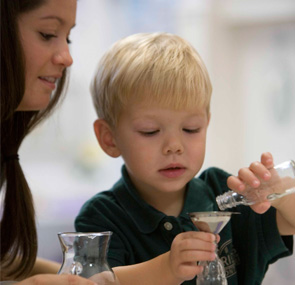 Dziękuję za uwagę i życzę radości
w towarzyszeniu dzieciom w rozwoju!

Prezentację przygotowała :
Dr Małgorzata Miksza
Polskie Stowarzyszenie Montessori
Spis literatury nt pedagogiki M. Montessori dostępny m.in. na: www.montessori-centrum.pl

Fotografie: strony internetowe(m.in. Montessori class room…)